Universidade Federal do Rio Grande - FURG
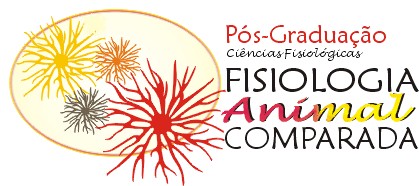 Convite para Palestra , Série Comemorativa dos 15 Anos do PPG Ciências Fisiológicas – Fisiologia Animal Comparada
“Estresse oxidativo: sua ubiquidade em pesquisa"
Palestrante: Prof. Dr. Danilo Wilhelm Filho

Sala: 
Data: 09/06/2015
Horário: 16:00h
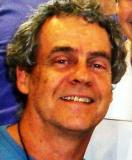 Biólogo pela UFRGS, com mestrado e doutorado também pela UFRGS, e doutorado sanduíche na Universidad de Buenos Aires. Especializou-se em antioxidantes e estresse oxidativo: área da saúde e área ambiental. Desde 1997 é bolsista de produtividade do CNPq (2C). Foi docente da UFSC e atualmente é professor voluntário na UFSC.